Инновационные подходы  для  формированию у дошкольников  интереса    к национальной культуре  и традициям.    Автор: Гиззатова А.Р
Семья
Гражданственность
Труд и творчество
Воспитывающая национальная среда
Человечество
Природа
Патриотизм
Литература  искусство
Социальная солидарность
Принципы формирования
 воспитывающей национальной среды
Научность
Системность
Целостность
Преемственность
Регионализация национального воспитания
Непрерывность
Стимулирование активности
Доступность
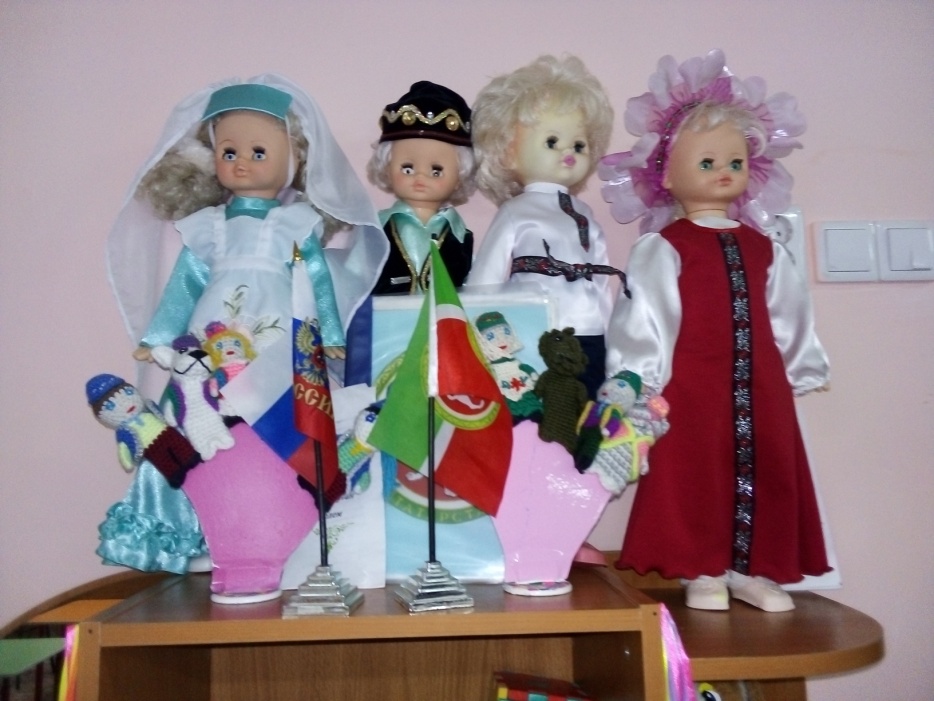 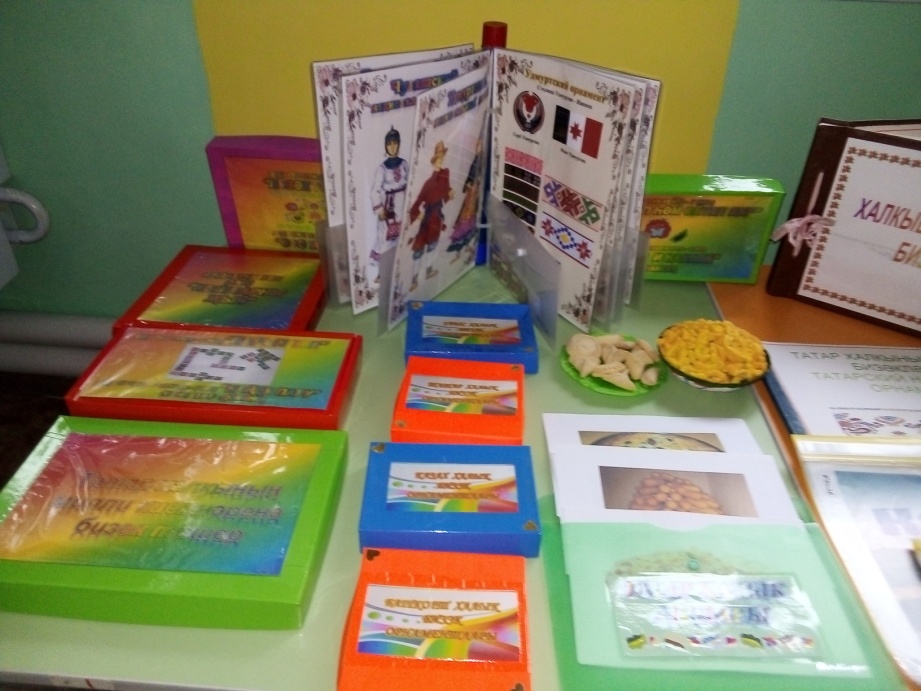 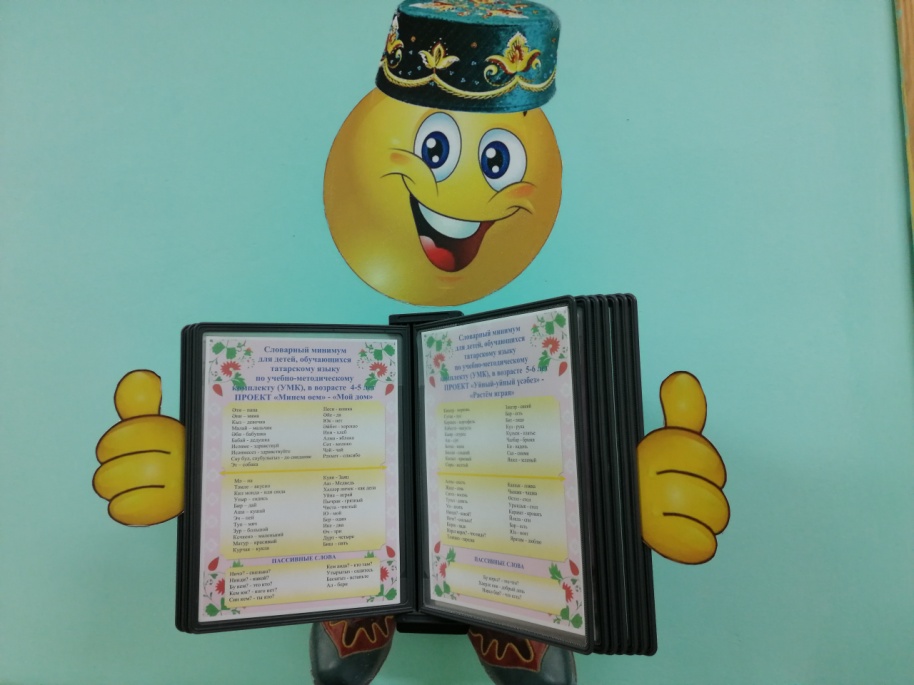 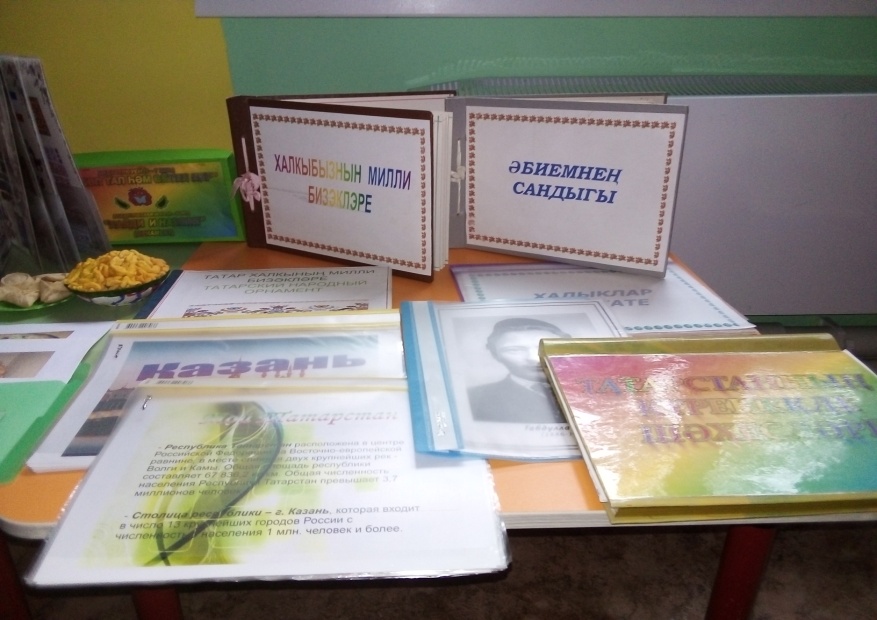 Предметно пространственная среда
Мини – музей «Татарский национальный быт»
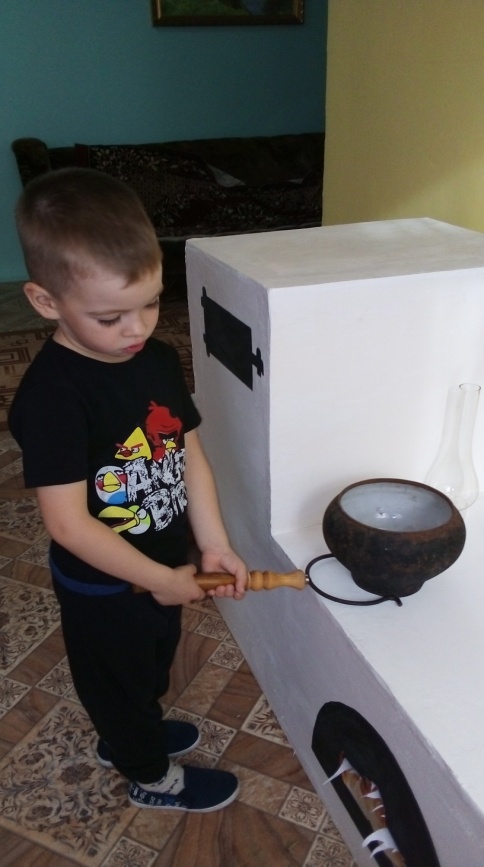 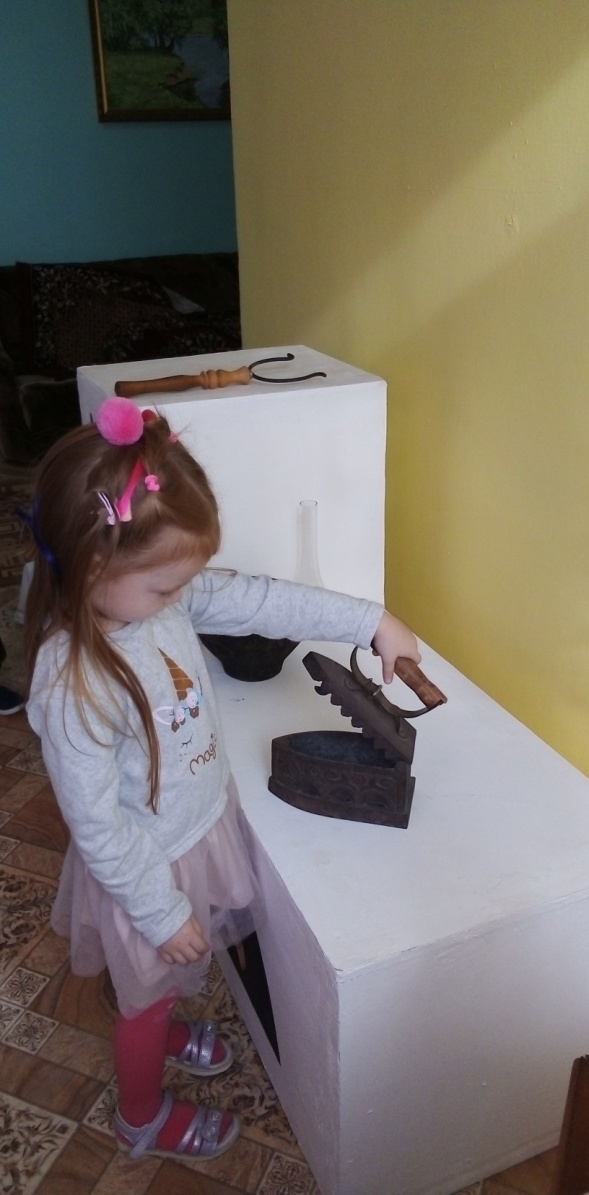 Сапожная мастерская 
«Башмачок»
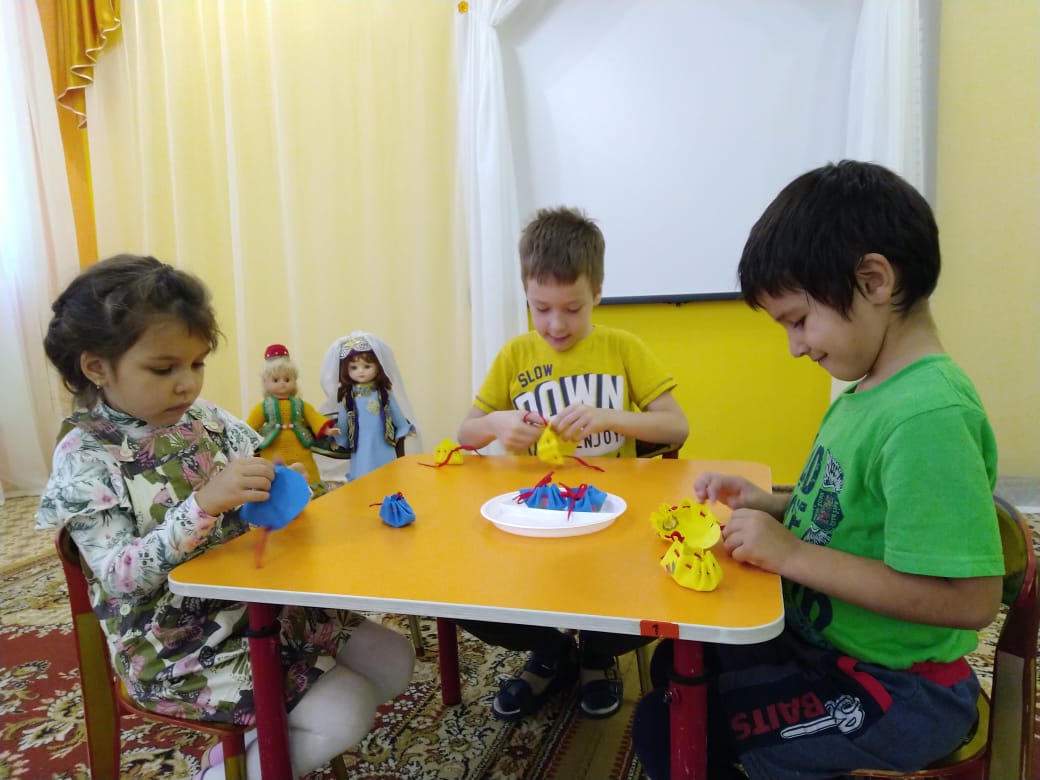 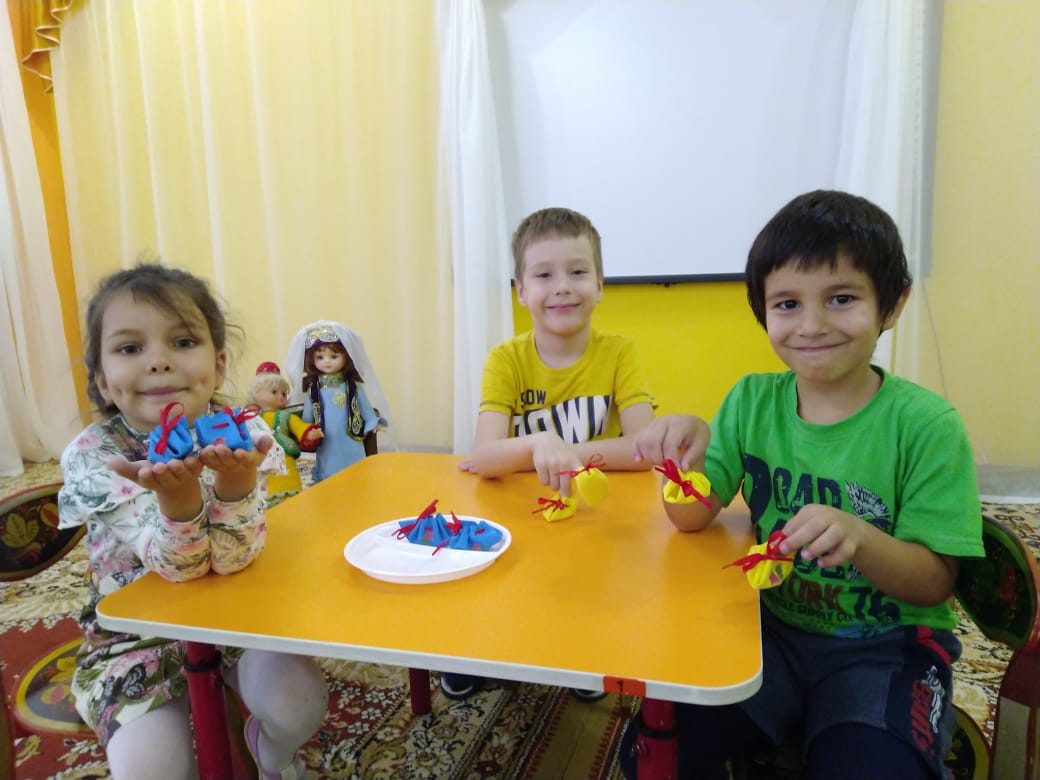 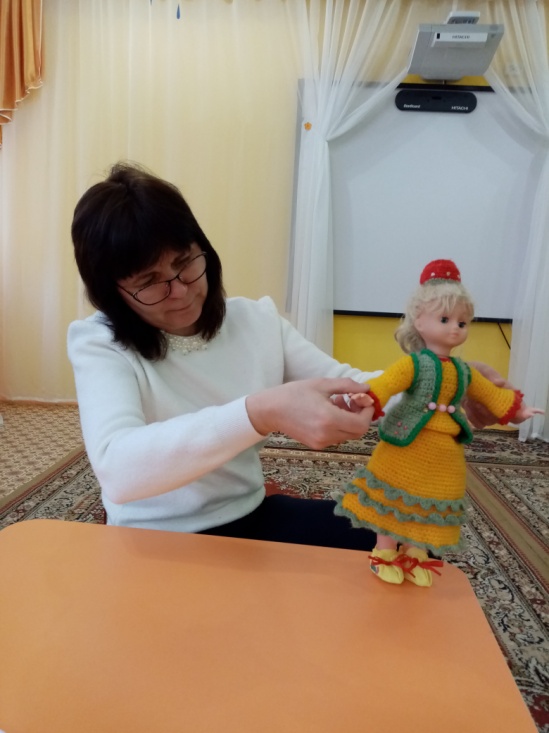 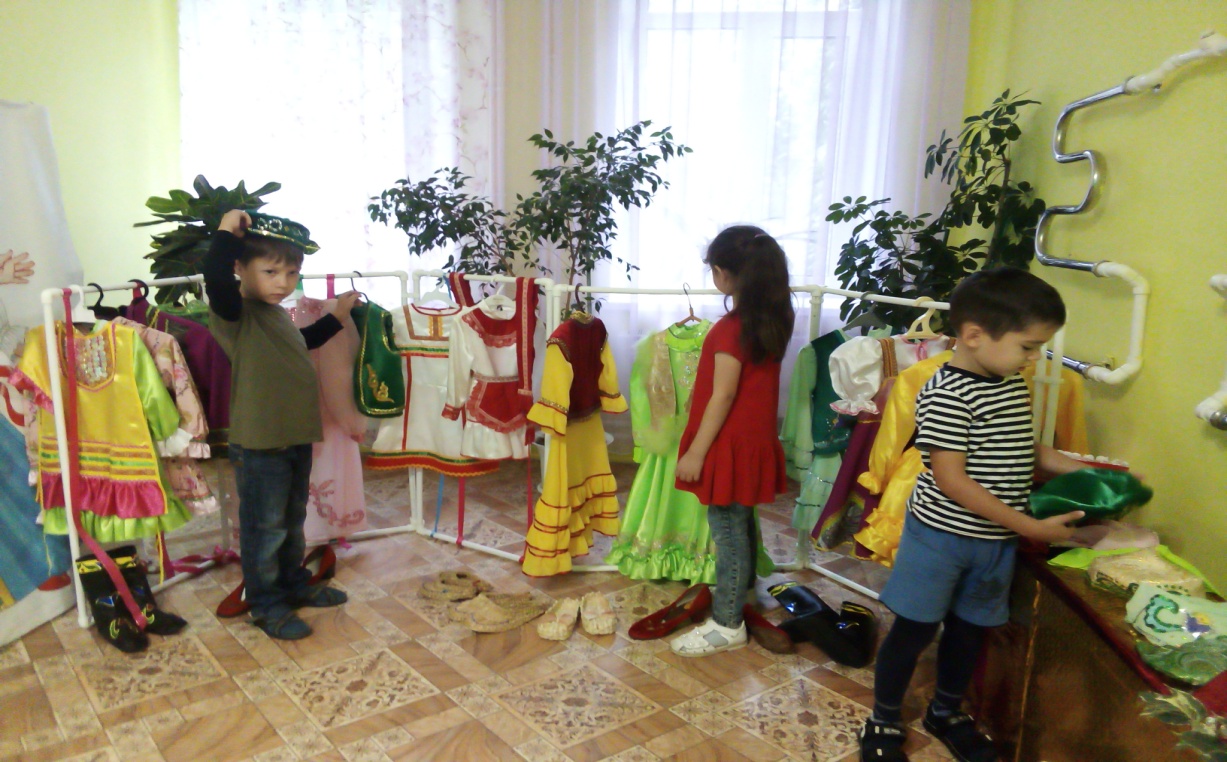 Национальное ателье
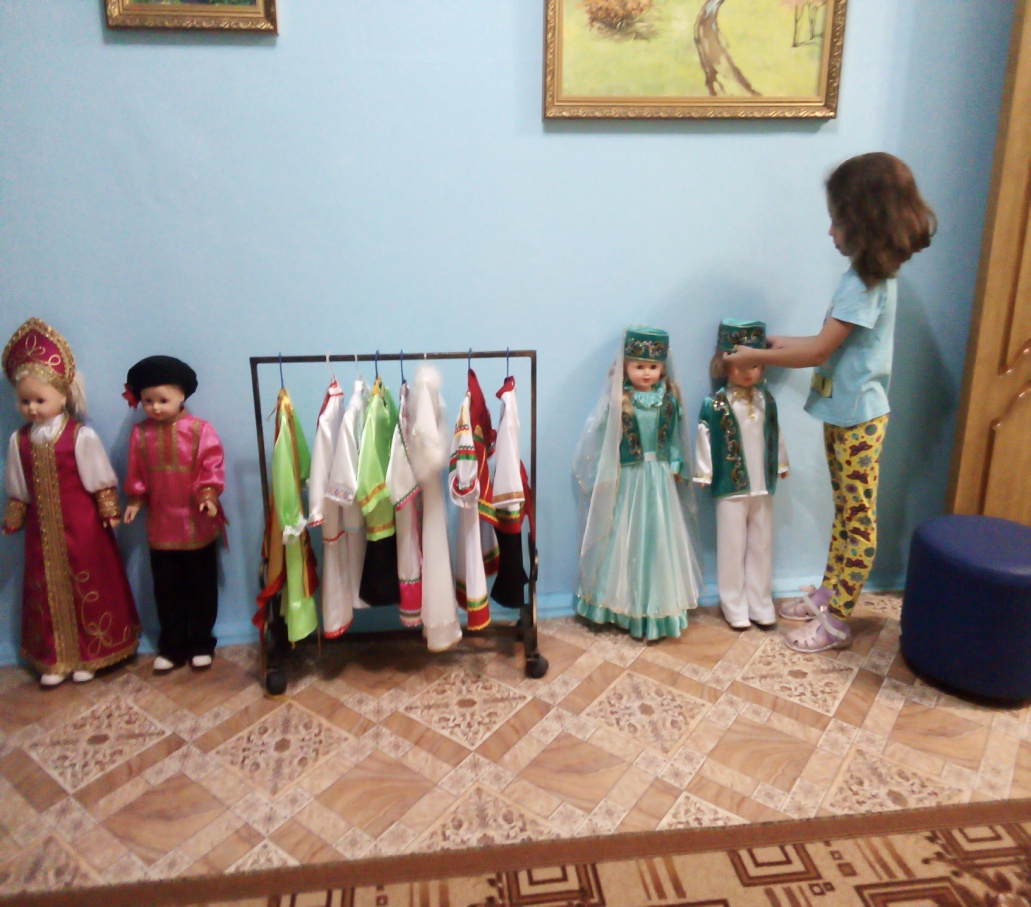 Мини  ателье
Стендовый театр «Феерия сказок»
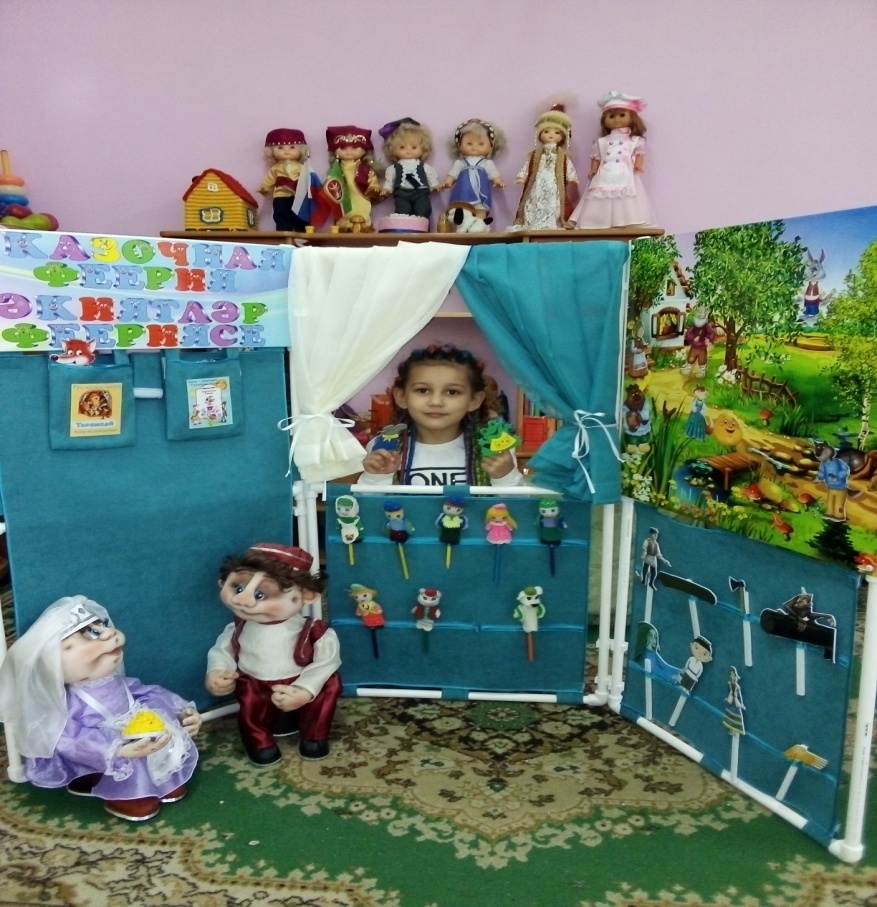 Лэпбук «Звуки гармони»
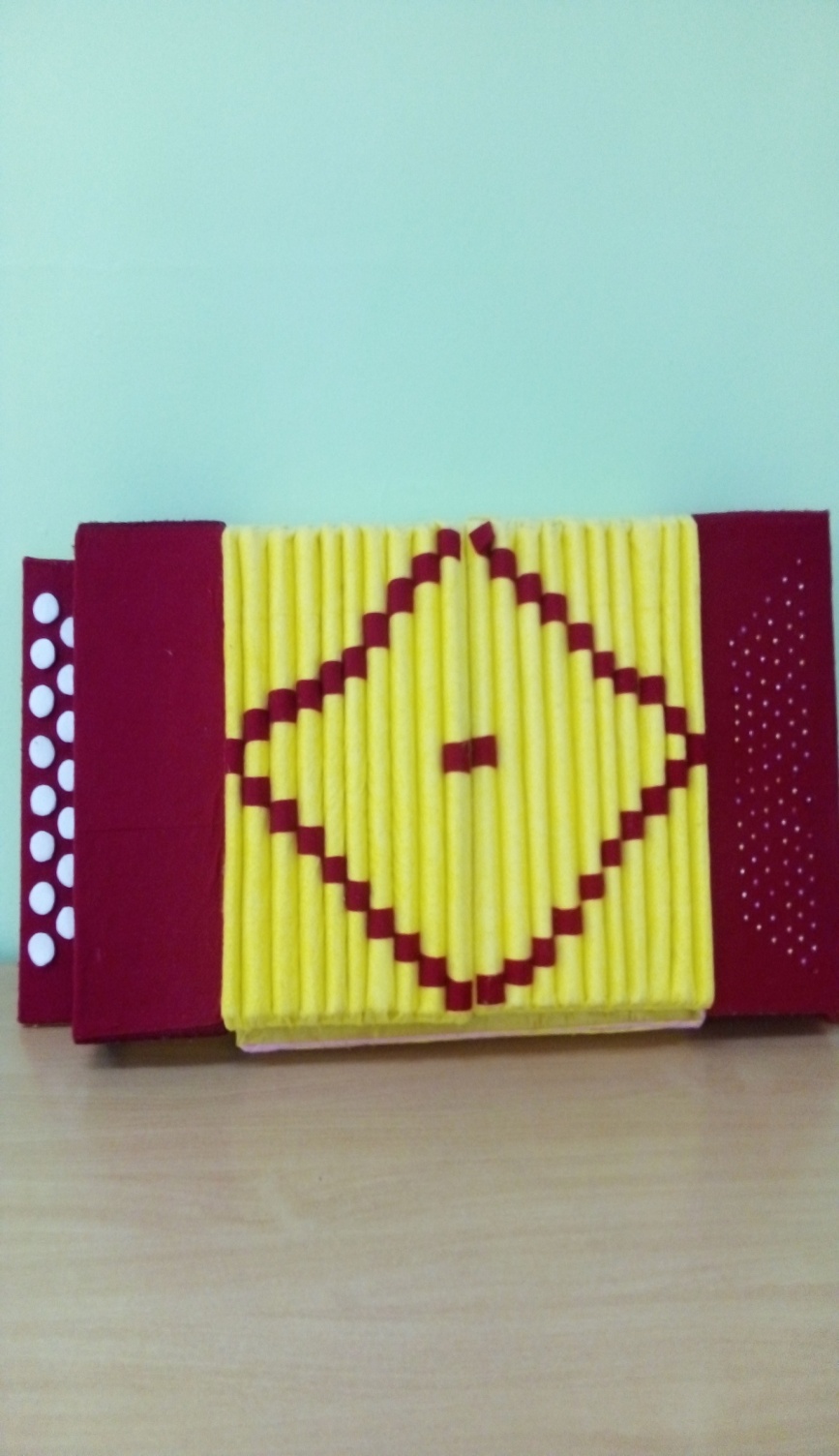 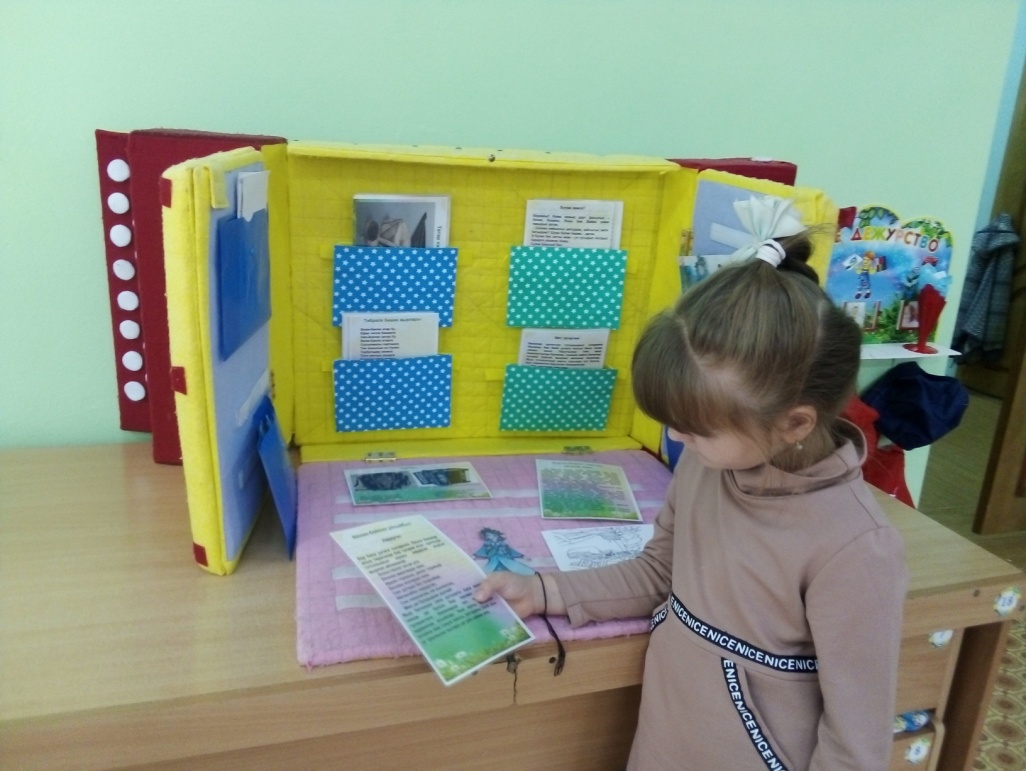 Взаимодействие с социальными партнерами
Договор о сотрудничестве в культурно образовательной работе с ГБУК «Бугульминский государственный русский драматический театр имени А.В. Баталова» от 15.01.2020.

Договор с муниципальным бюджетным  учреждением культуры «Муниципальная Центральная Библиотека»
 от 01.09 2020
Договор с Муниципальным бюджетным учреждением культуры «Литературно мемориальный музей Ярослава Гашека от 01.09.2020
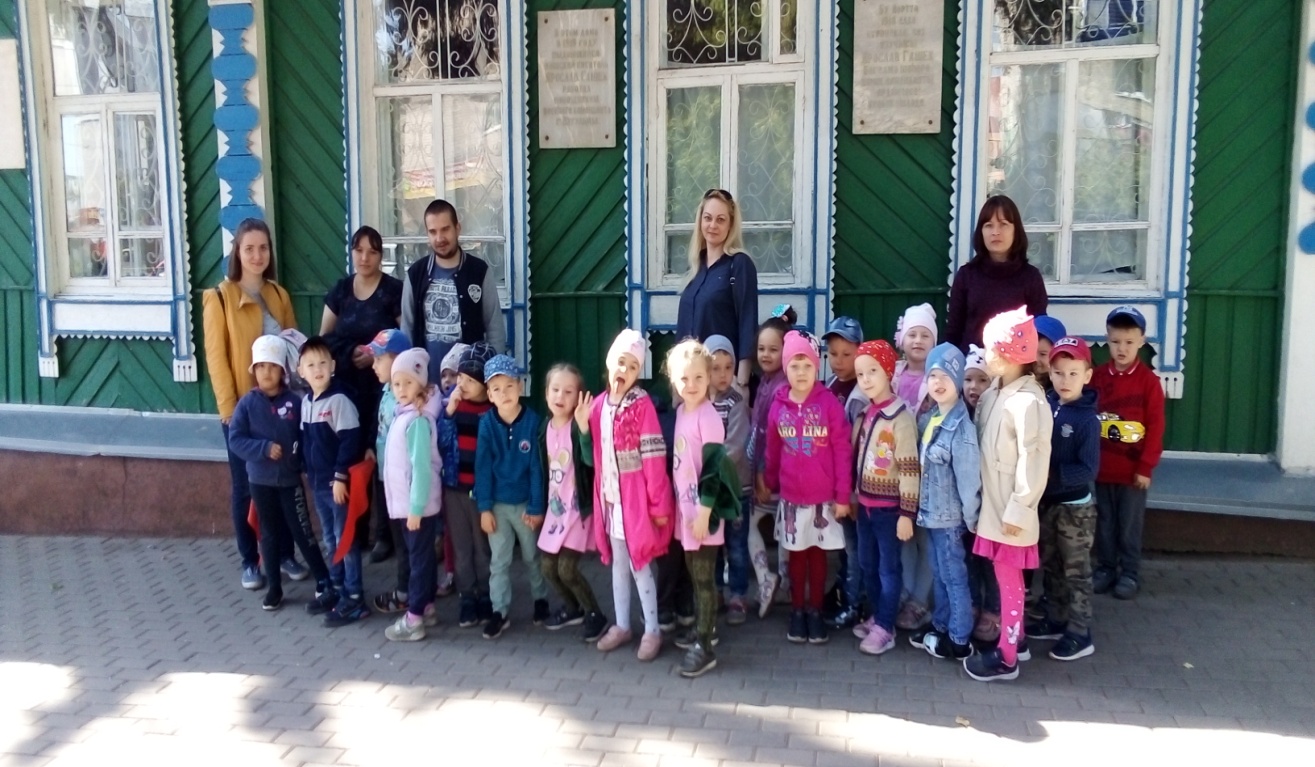 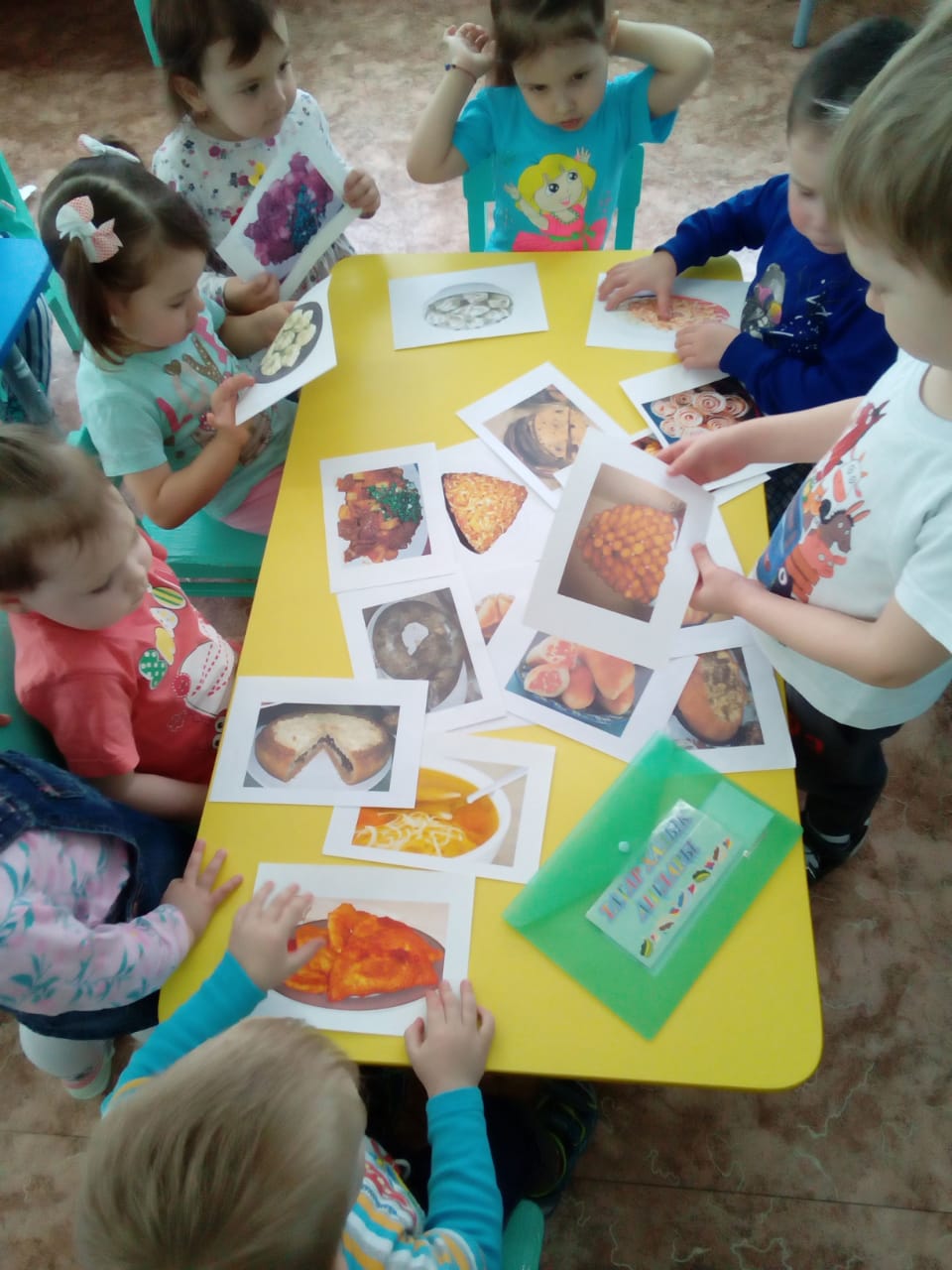 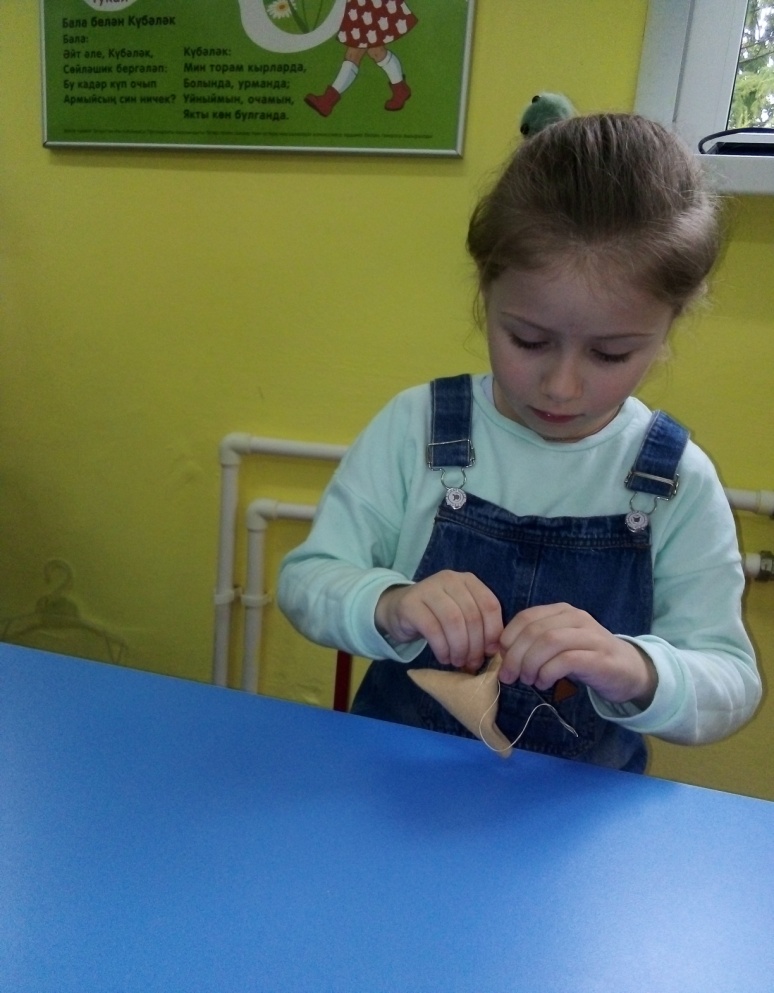 Центр народной кухни
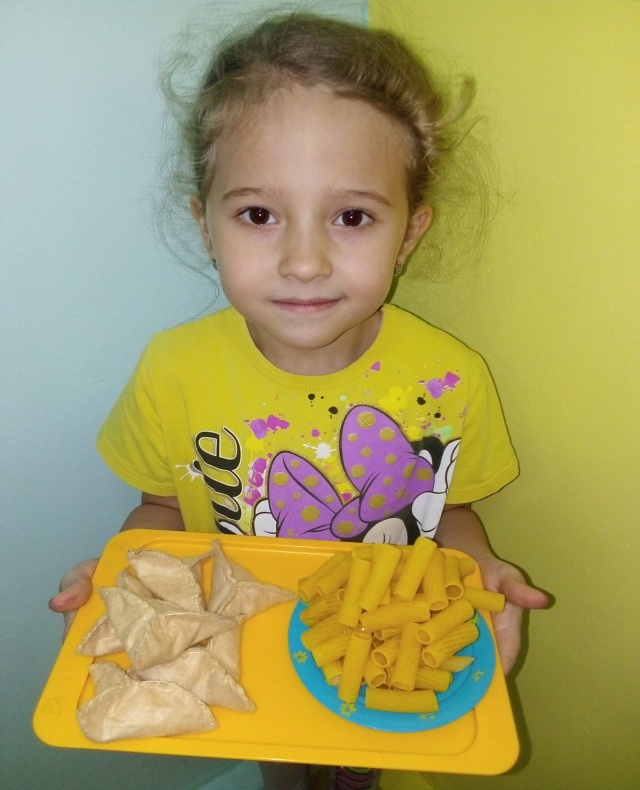 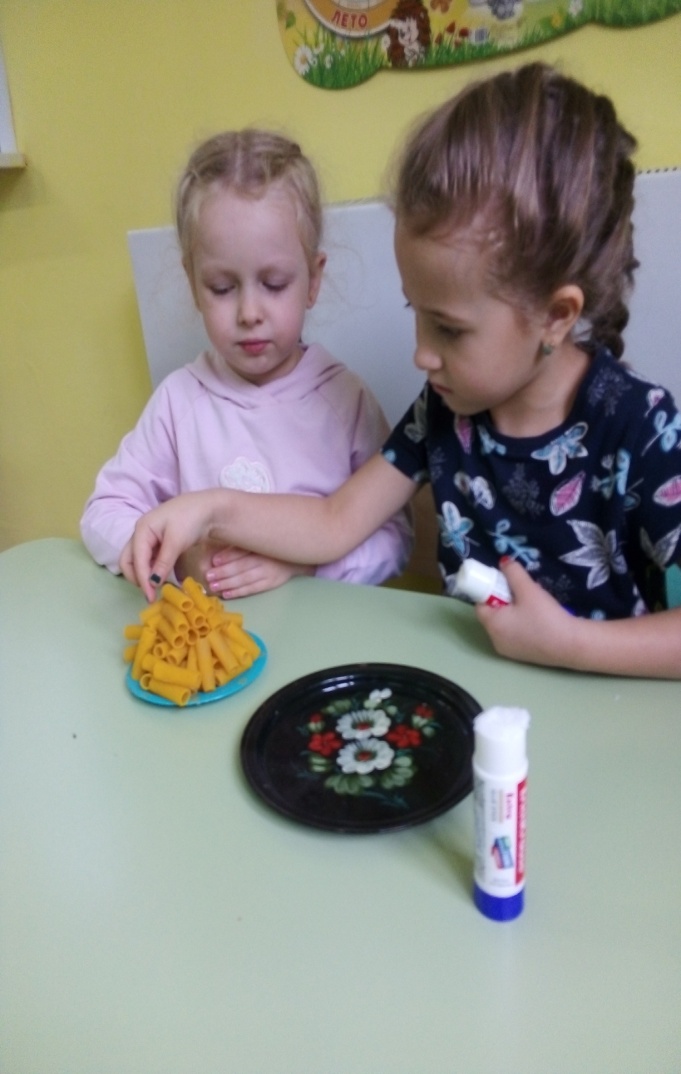 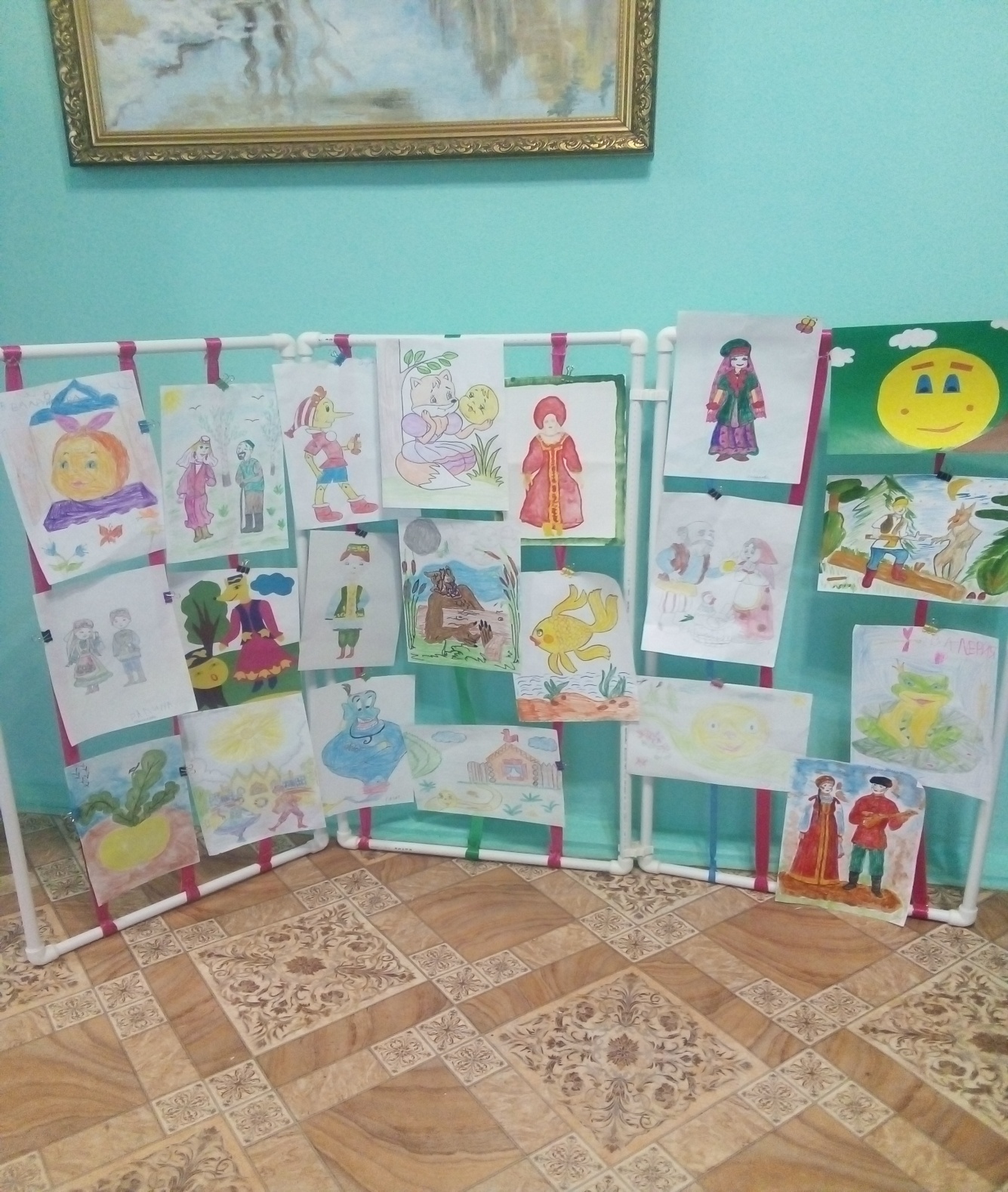 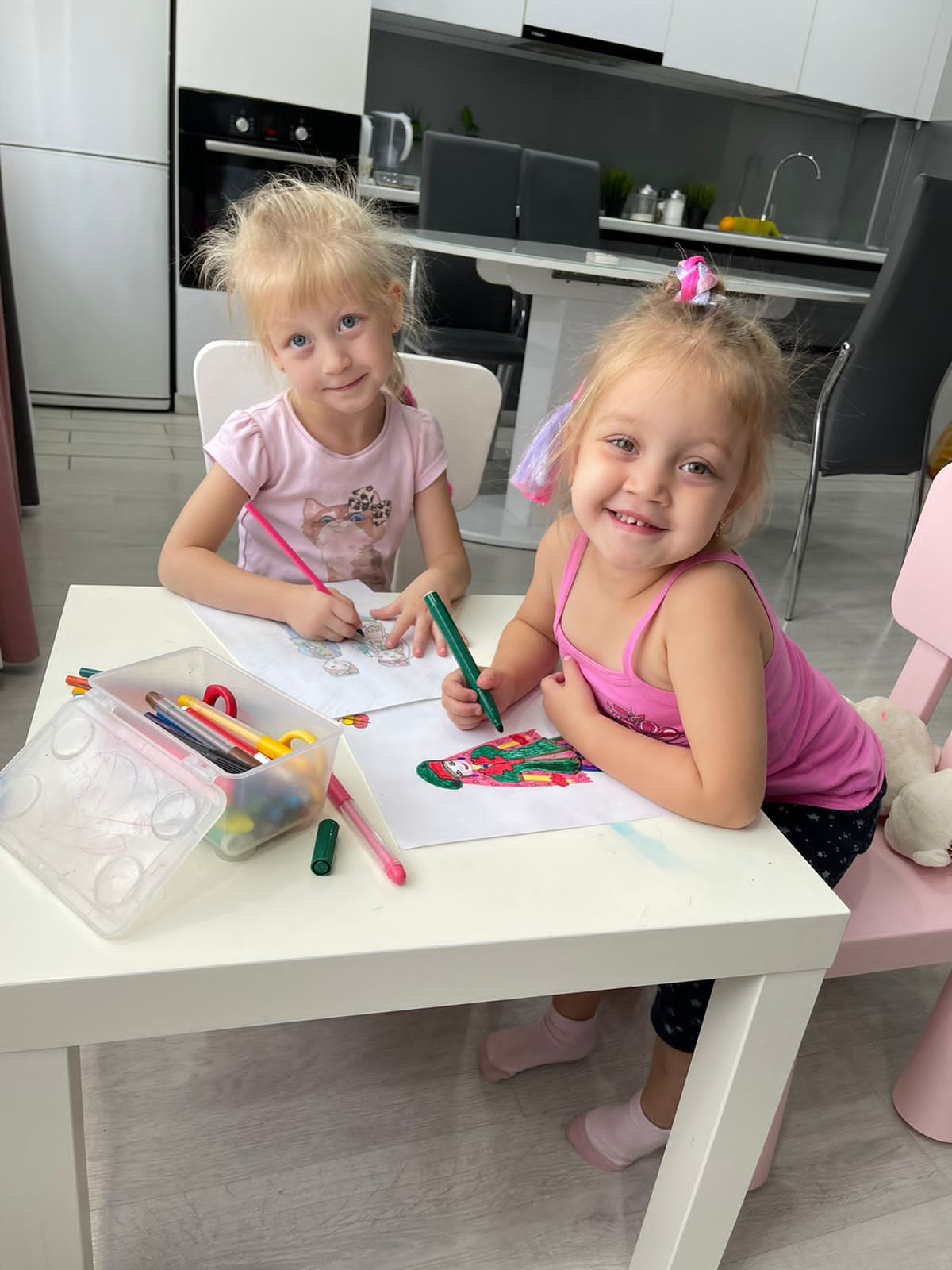 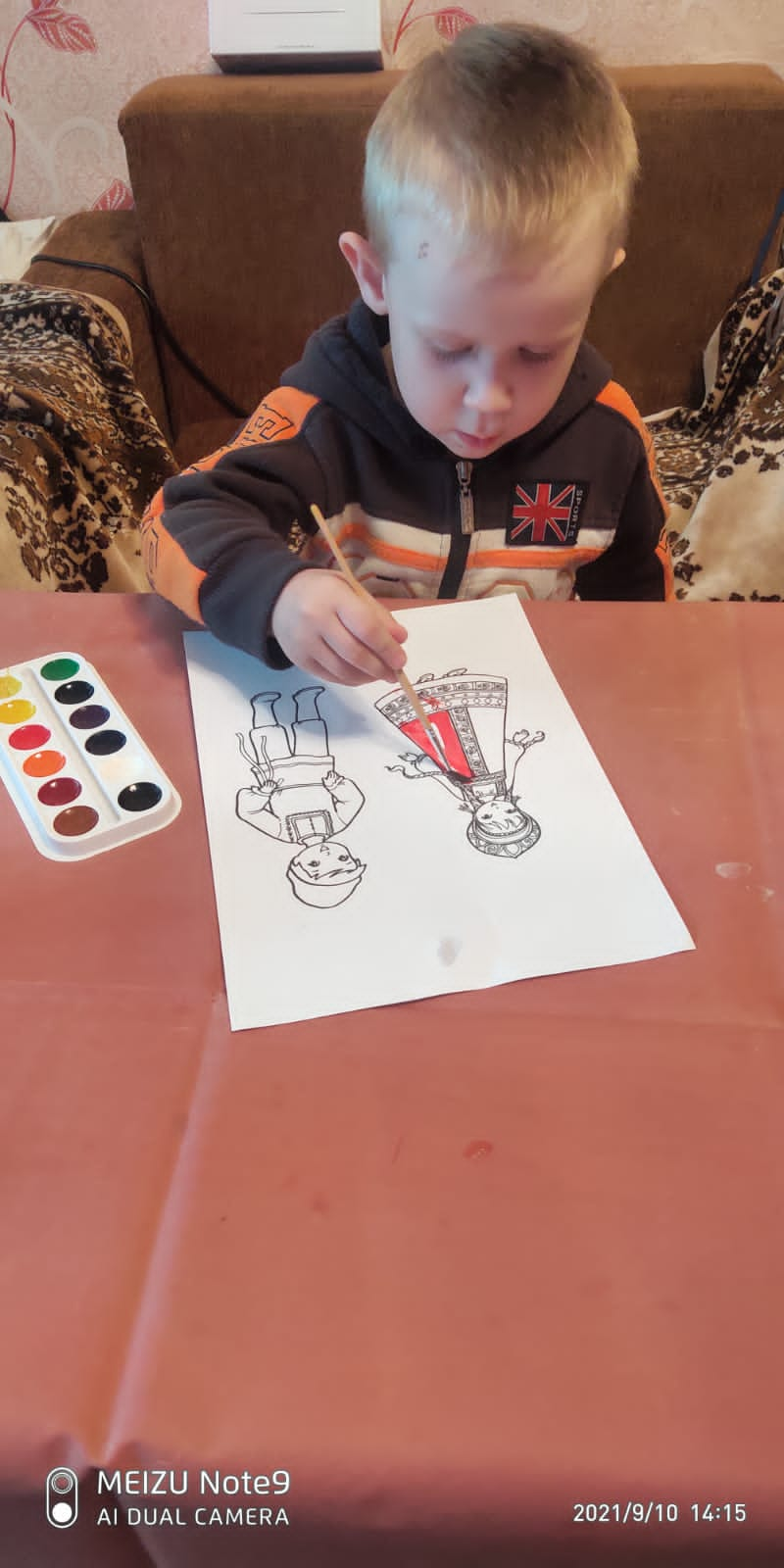 Творческие работы воспитанников
Взаимодействие с родителями, как фактор формирования 
воспитывающей национальной среды
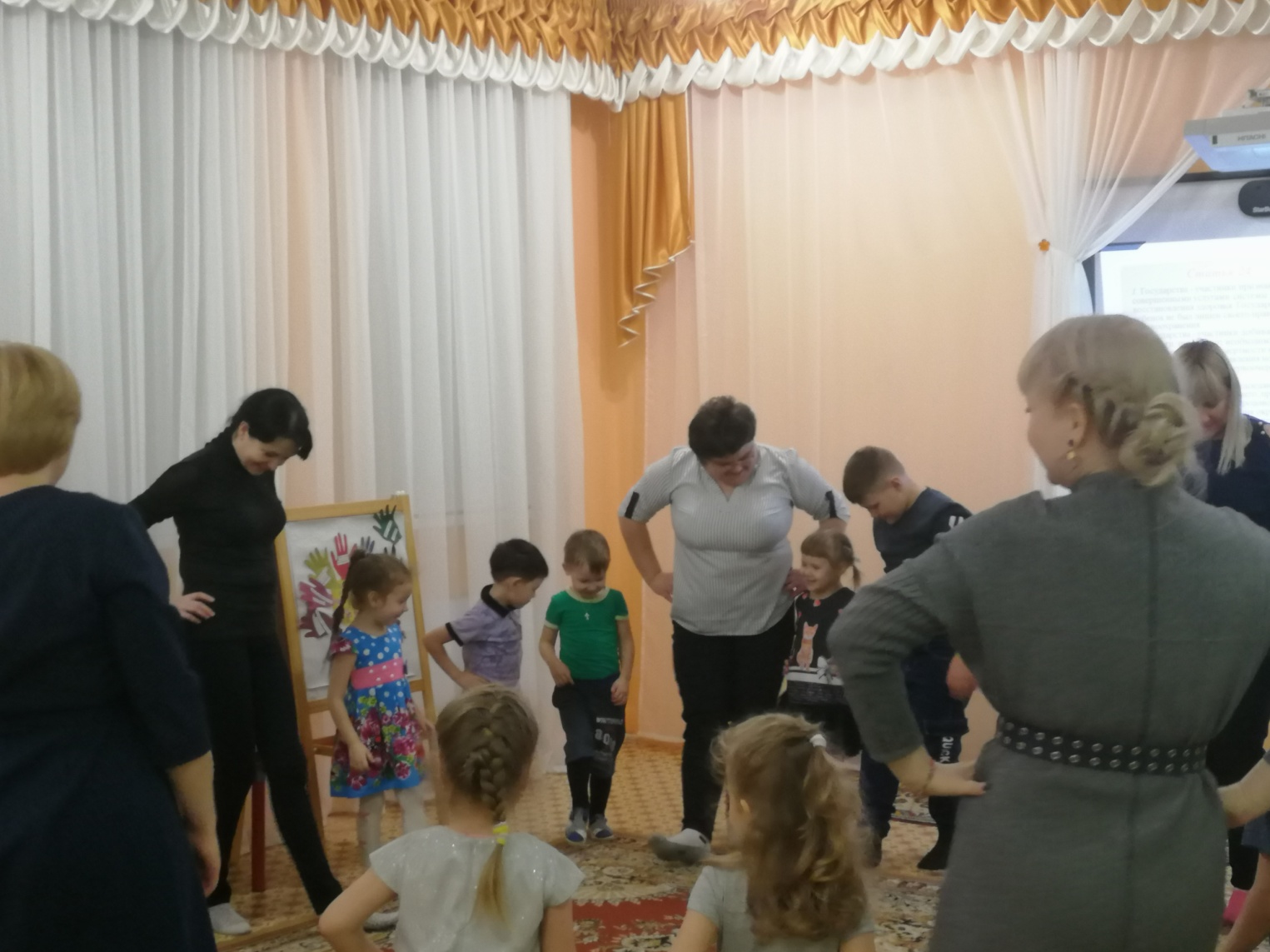 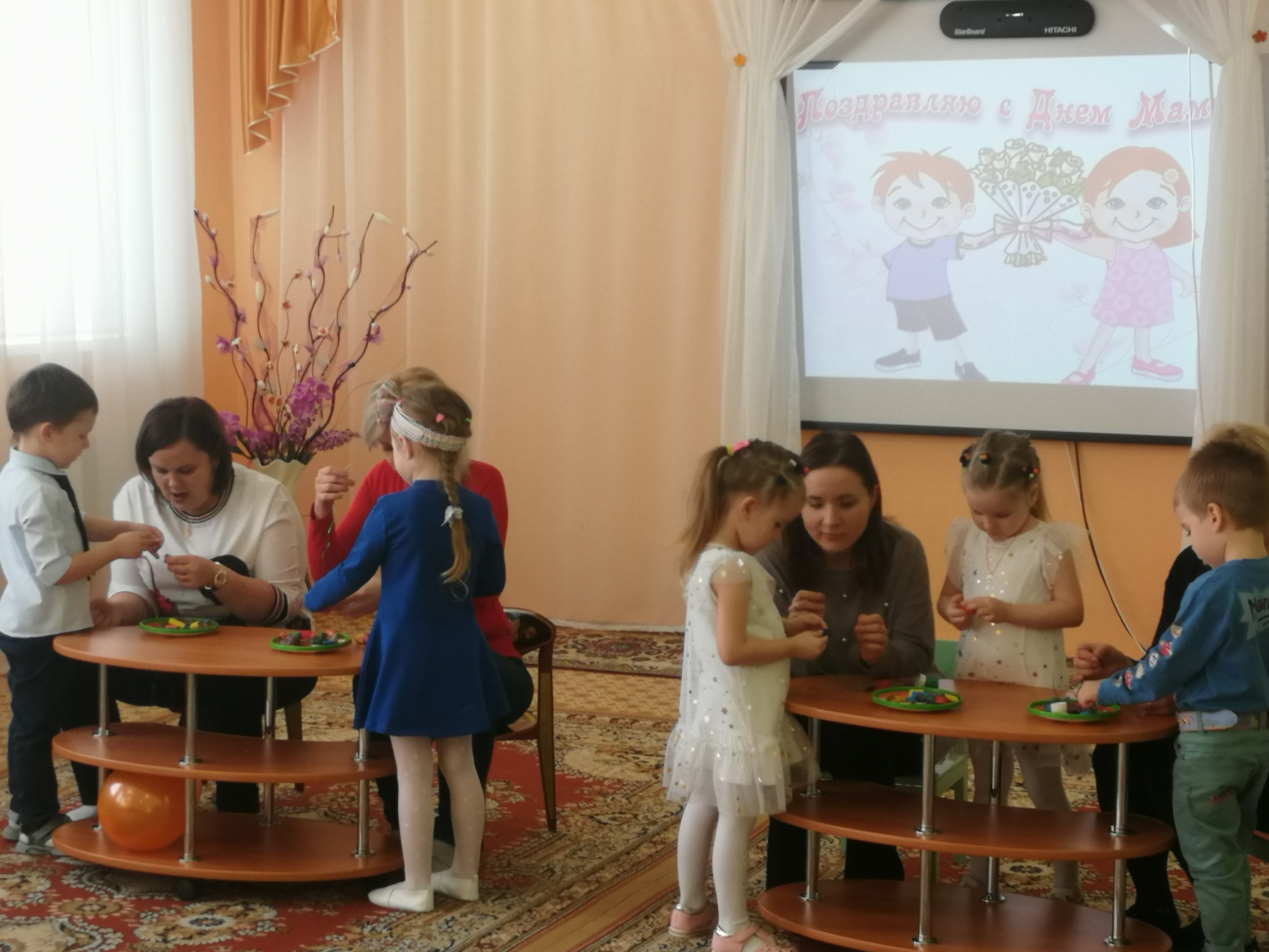 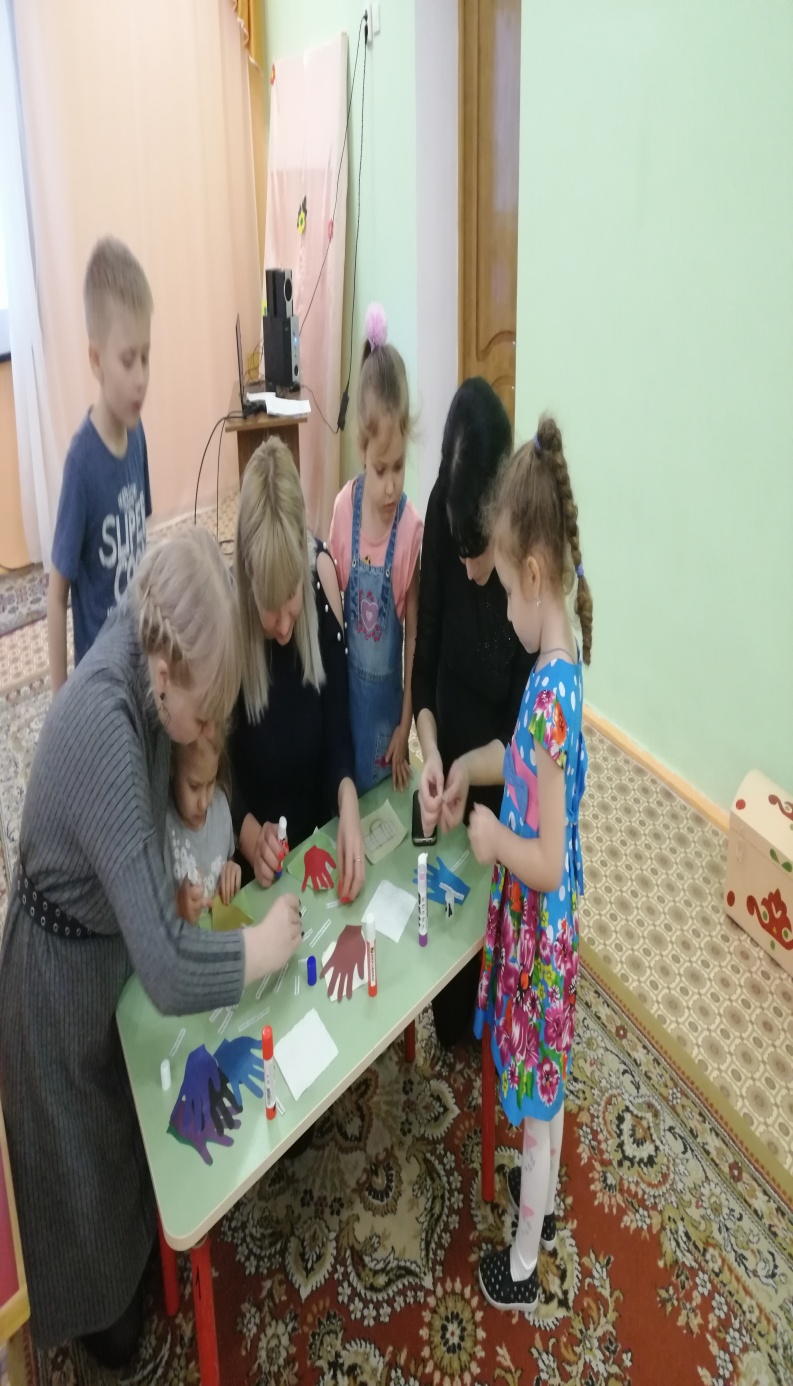 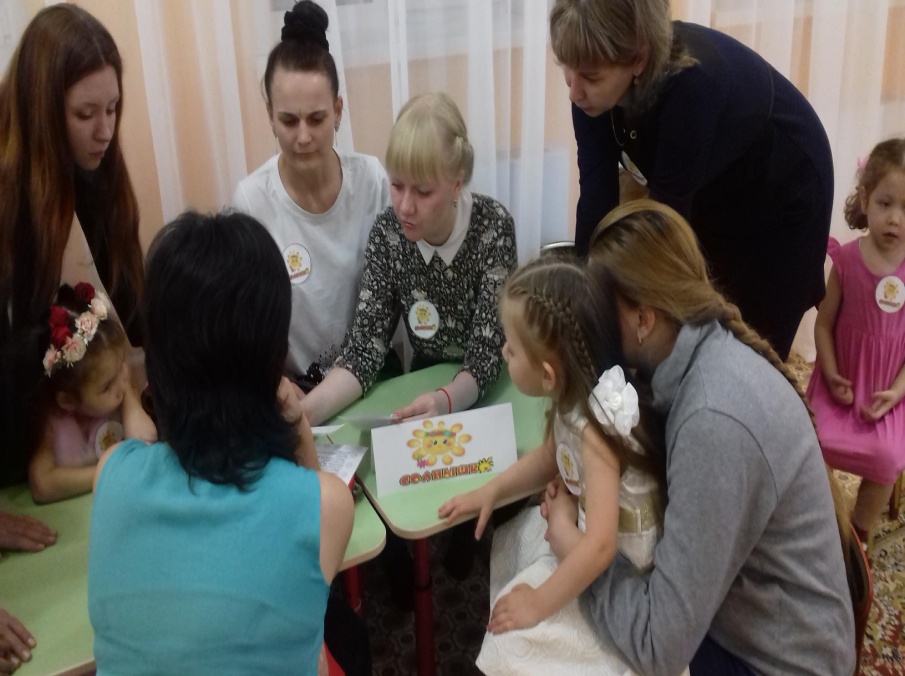